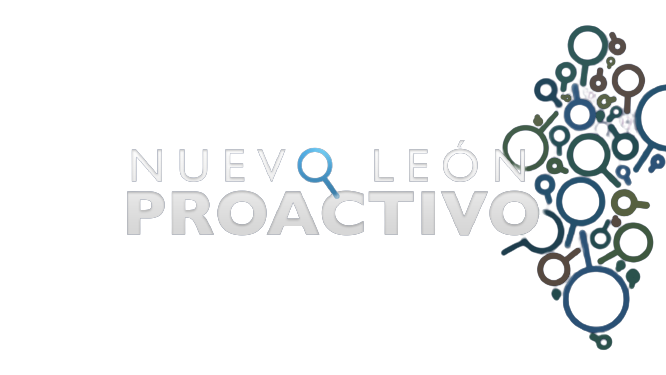 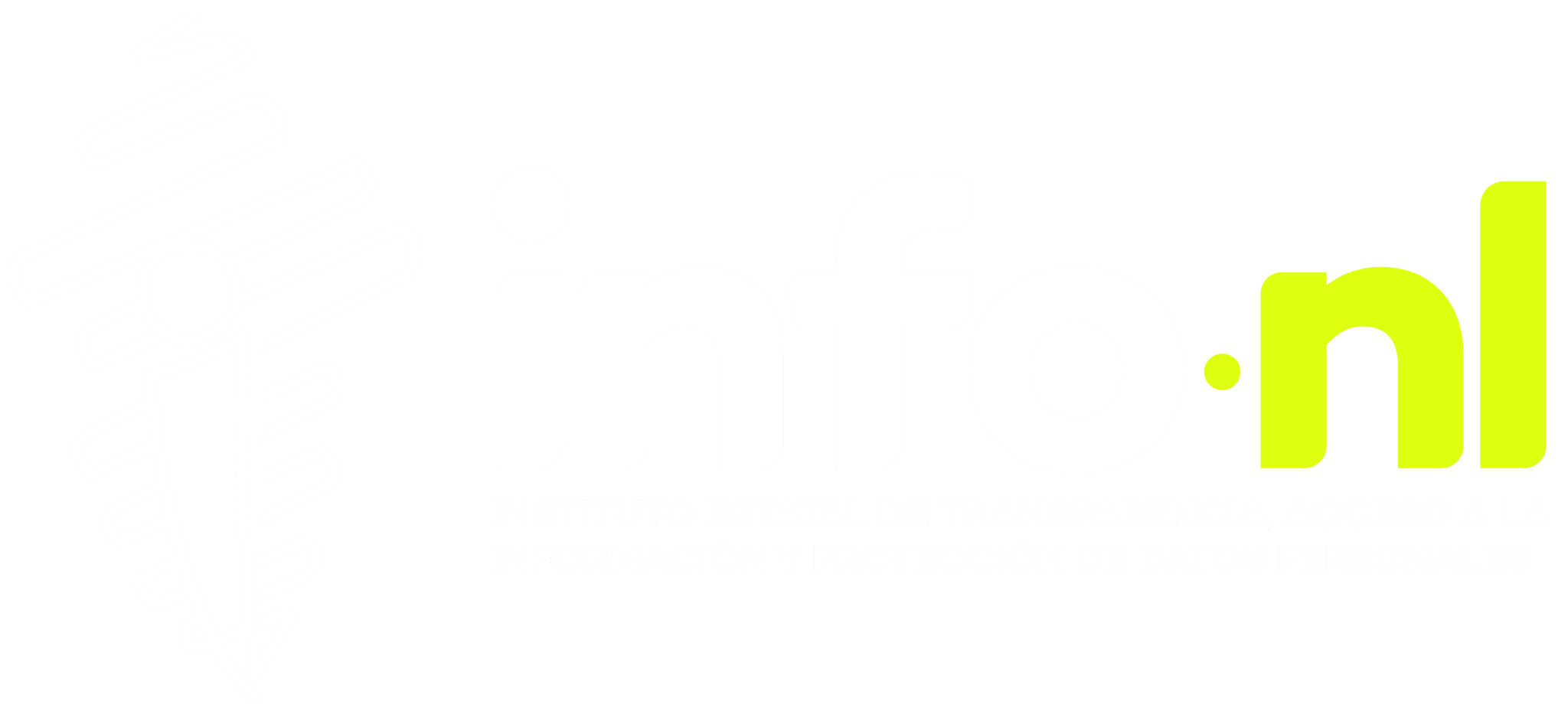 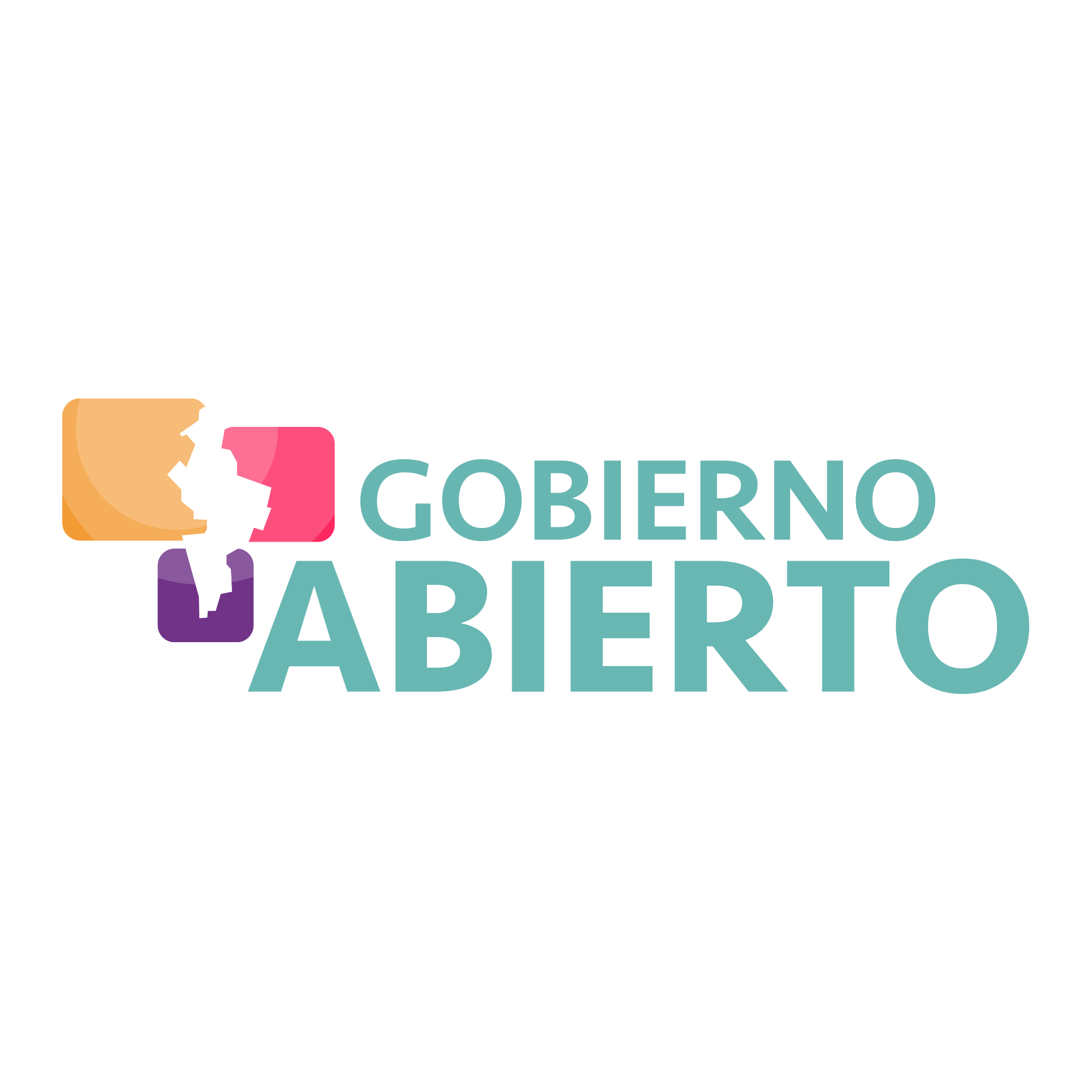 TRANSPARENCIA PROACTIVA
CONTENIDO TEMÁTICO
01
02
Conceptos generales
Generación de Prácticas de TP
03
04
Reconocimientos de TP
Indicadores
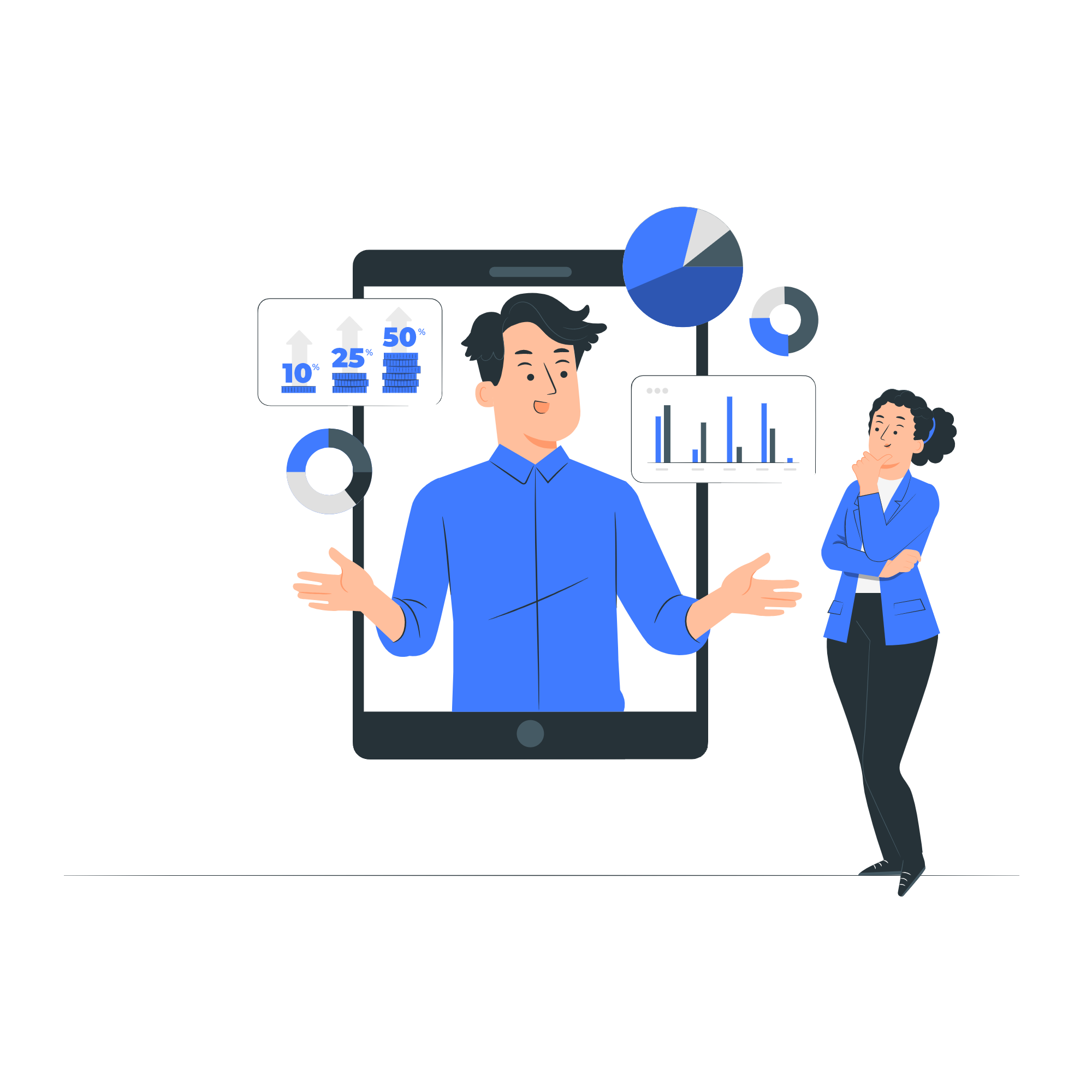 OBJETIVO GENERAL
Al finalizar el curso las personas participantes comprenderán la transparencia proactiva con base en los lineamientos para para la emisión y evaluación de políticas de transparencia Proactiva, para que puedan generar o identificar prácticas de transparencia proactiva y con ello llegar a ser reconocidos.
01
CONCEPTOS GENERALES
1.1 ¿Qué es la Transparencia?
Es una cualidad que permite conocer, entender y evaluar las acciones de quienes gobiernan en el ejercicio de sus funciones.
Se cumple mediante la aplicación de leyes, normas y prácticas que aseguran que la información esté disponible para cualquiera.
Es el principal habilitador del ejercicio del Derecho de Acceso a la Información.
1.2 Marco normativo
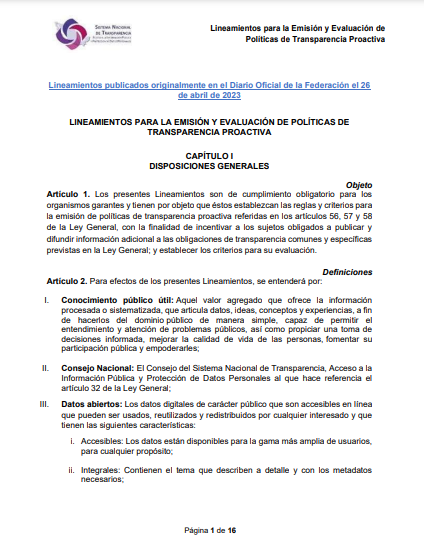 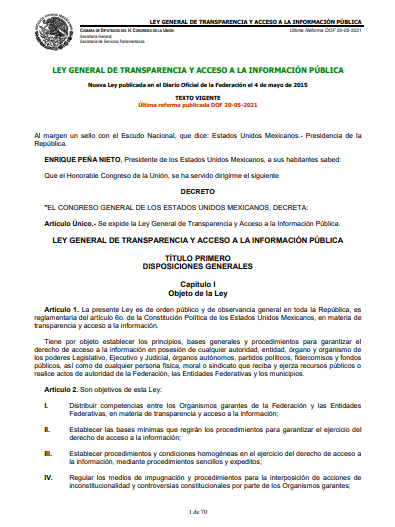 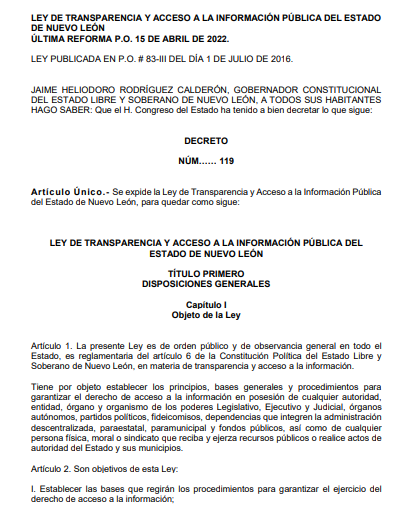 Ley General
Lineamientos
Ley
para para la emisión y evaluación de políticas de transparencia Proactiva
de Transparencia y Acceso a la Información Pública
de Transparencia y Acceso a la Información Pública del Estado de Nuevo León.
Art. 58 Funciones de las UT
Art. 54 Atribución del Pleno
XXXVII. Establecer políticas de transparencia proactiva atendiendo a las condiciones económicas, sociales y culturales.
IX. Promover e implementar políticas de transparencia proactiva procurando su accesibilidad;
LTAIPNL
Art. 72 Información publicada
Art. 71
El INFONL
por los sujetos obligados en el marco de la política de transparencia proactiva, se difundirá en los medios y formatos que más convengan al público al que va dirigida, de forma tal que se propicie su reutilización ...
Emitirá políticas de transparencia proactiva... diseñadas para incentivar a los sujetos obligados a publicar información adicional a la que establece como mínimo la presente Ley...
1.2 Transparencia Proactiva
El conjunto de actividades que promueven la identificación, generación, publicación y difusión de información adicional a la establecida con carácter obligatorio por la Ley General, que permite la generación de conocimiento público útil con un objeto claro enfocado en las necesidades de sectores de la sociedad determinados o determinables.
* Conforme al artículo 2  fracción XVIII de los Lineamientos
Conocimiento público útil
Aquél valor agregado que ofrece la información procesada o sistematizada, que articula datos, ideas, conceptos y experiencias, a fin de hacerlos del dominio público de manera simple.
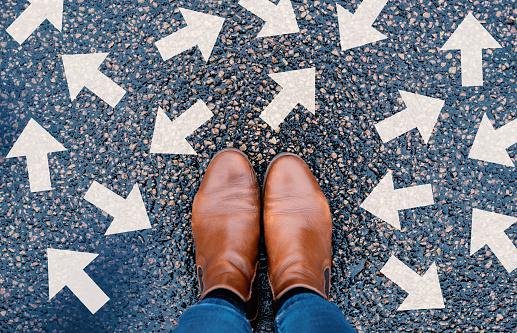 Capaz de permitir el entendimiento y atención de problemas públicos, así como propiciar una toma de decisiones informada, mejorar la calidad de vida de los ciudadanos, fomentar su participación pública y empoderarlos.
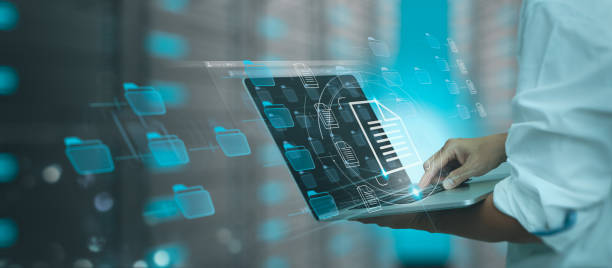 * Conforme al artículo 2  fracción I de los Lineamientos
02
GENERACIÓN DE PRÁCTICAS DE TRANSPARENCIA PROACTIVA
¿La Transparencia Proactiva es obligatoria?
2.1 OBLIGATORIEDAD
La información en el marco de la política de transparencia proactiva no es obligatoria en su generación, pero de generarse, además de albergarse y difundirse en los medios de difusión seleccionados para su audiencia, deberá divulgarse de forma obligatoria mediante un enlace en la fracción  LIV del Artículo 95 de la Ley de Transparencia y Acceso a la Información Pública del Estado de Nuevo León.
* Conforme al artículo 4 de los Lineamientos
¿Qué objetivo tiene la transparencia proactiva?
Disminuya
Mejore
asimetrías de la información
el acceso a trámites y servicios
Optimice
Detone
la toma de decisiones de la población
la rendición de cuentas efectiva
* Conforme al artículo 7 de los Lineamientos
Las prácticasdeben de atender las siguientes fases
Antes de empezar
Desarrollo de fases
Fijar objetivos
Identificar
Difundir
Evaluar
Crear perfil
Reutilización
Generar y publicar
De la población objetivo
* Conforme al artículo 8 y anexo 2  de los Lineamientos
Criterios de calidad
Se deben de cumplir al publicar la información
Verificabilidad
Accesibilidad
Congruencia
Comprensi-bilidad
Actualidad
Confiabilidad
Veracidad
Completa
Oportunidad
* Conforme al artículo 9  de los Lineamientos
2.2 PUBLICACIÓN Y DIFUSIÓN
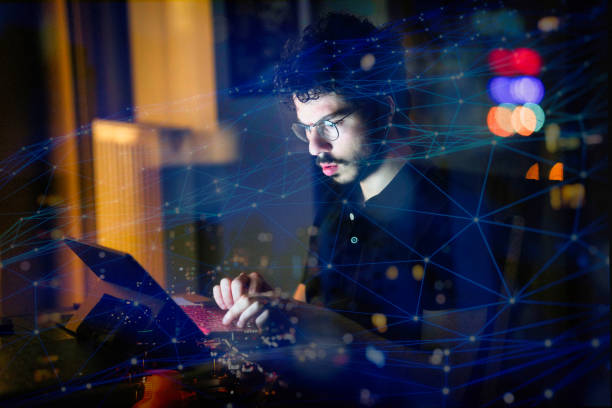 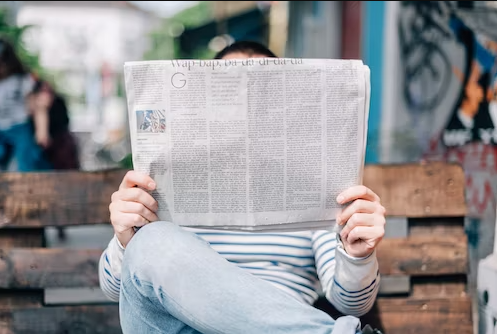 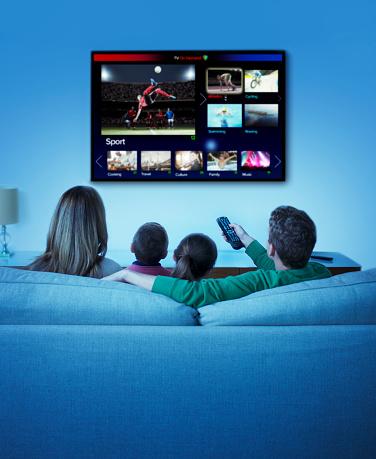 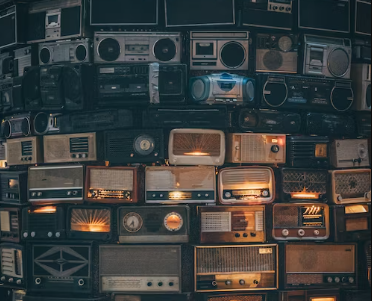 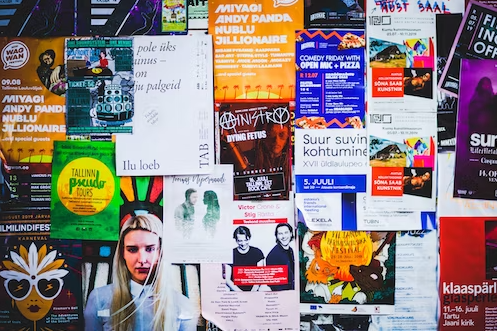 Medios electrónicos
Medios adicionales
Portal de internet  
Plataforma Nacional de Transparencia (formato 54 c transparencia proactiva)
Considerarlos en función de la población (redes, volantes, platicas, etc.)
* Conforme al artículo 10 y 11 de los Lineamientos
03
Evaluación  y reconocimientos de transparencia proactiva.
3.1 RECONOCIMIENTOS
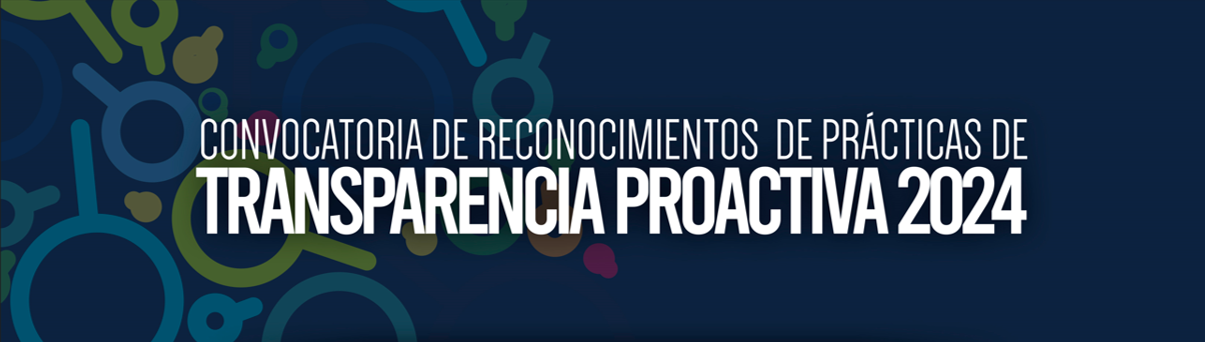 El INFONL a través de su convocatoria anual, promueve el reconocimiento de las acciones de transparencia proactiva.
Convocatoria 2024: https://bit.ly/RPTPNL2024.
Registra tu práctica tienes hasta el 20 de diciembre.
* Conforme al artículo 15  de los Lineamientos
3.2 Ruta de  Transparencia Proactiva
Diagnóstico
Recepción
Emisión
y acercamiento estratégico*
y registros de prácticas
de resultados
Emisión
Evaluación
de 
convocatoria
de prácticas
EVALUACIÓN
Se evaluarán las prácticas postuladas
Identificación
Reutilización
Calidad
Participación/Analísis
Difusión
Beneficios
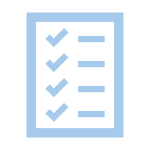 * Conforme al artículo 20  de los Lineamientos
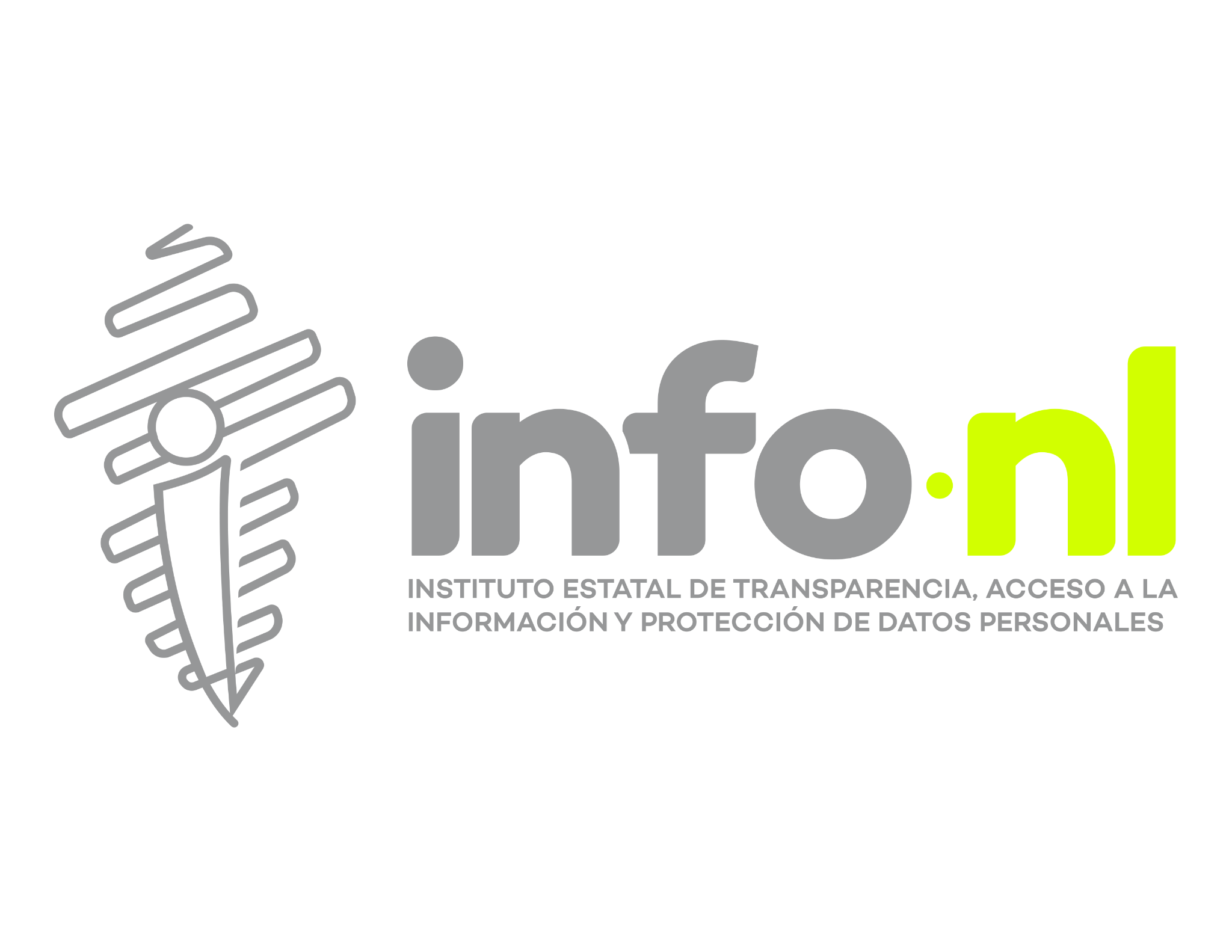 Ejemplo local
En la práctica se publica información relevante relacionada a la violencia política con un enfoque de género, donde se promueve la información para que las personas conozcan cómo las mujeres pueden participar en la política, disponibles para que mujeres participen en la política, acceder a cursos, infografías, etc. Que permiten ofertar mayor información y disminuir con ello una brecha.
Micrositio: Género e inclusión
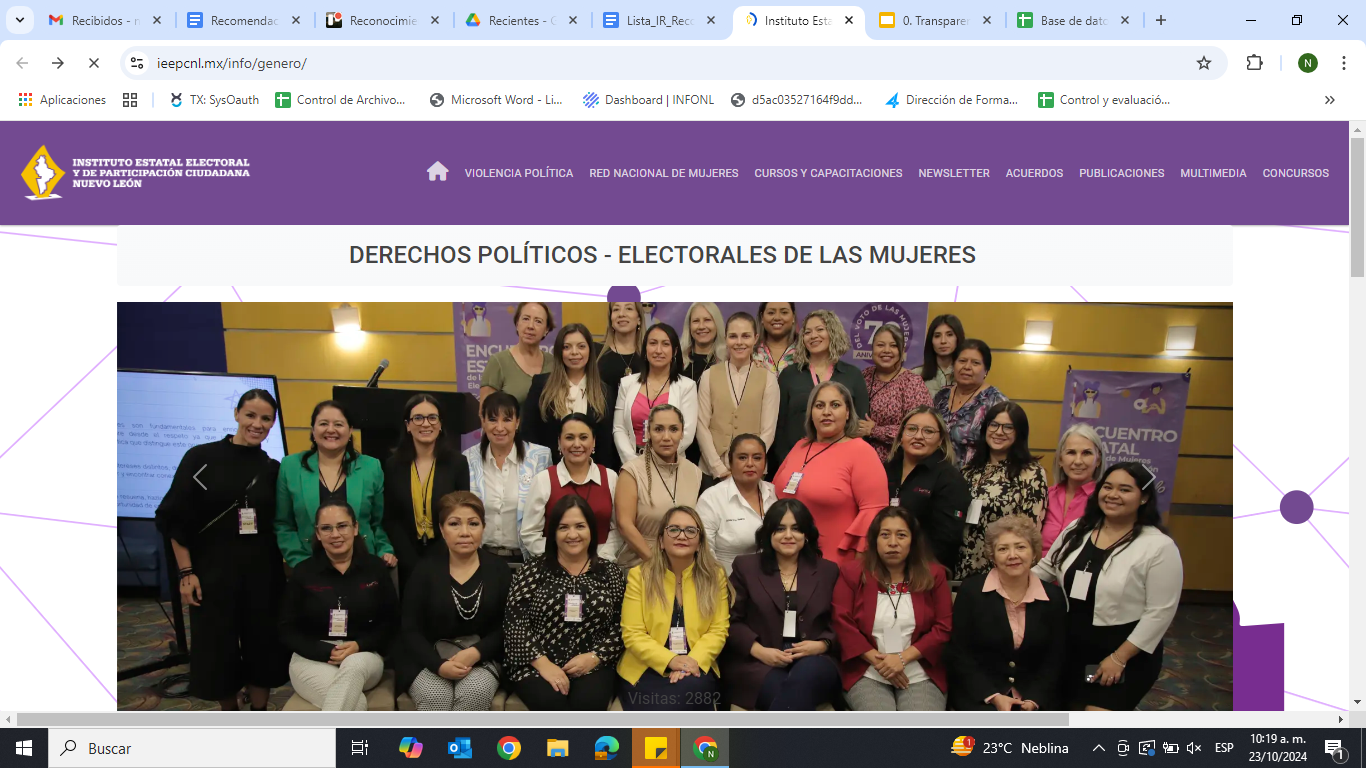 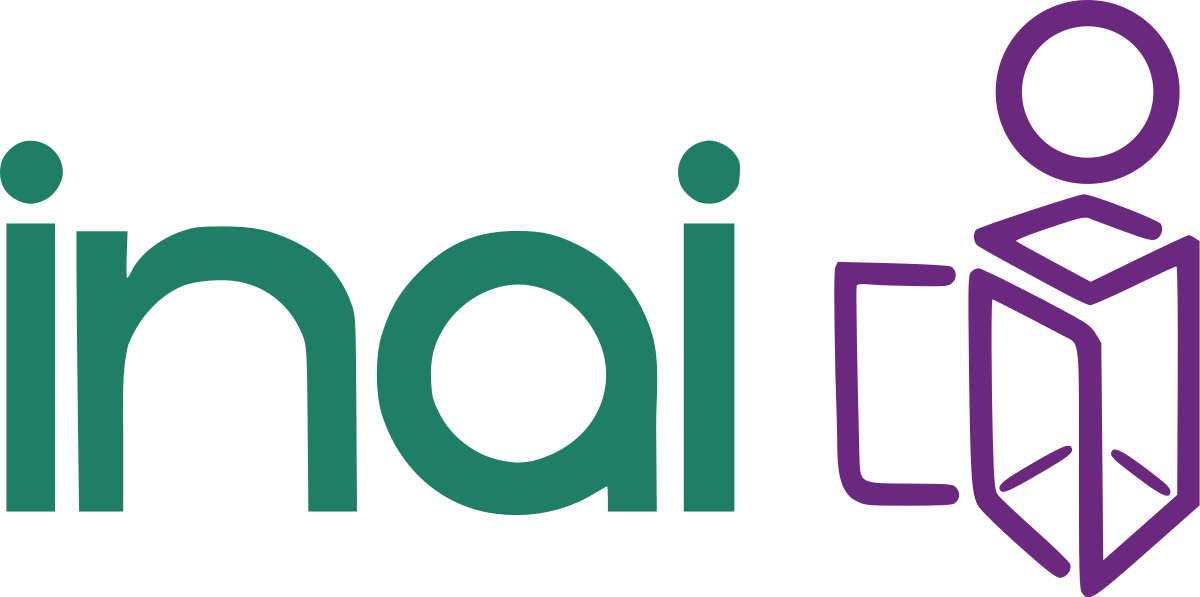 Ejemplo federal
Agua Simple y cultura del agua
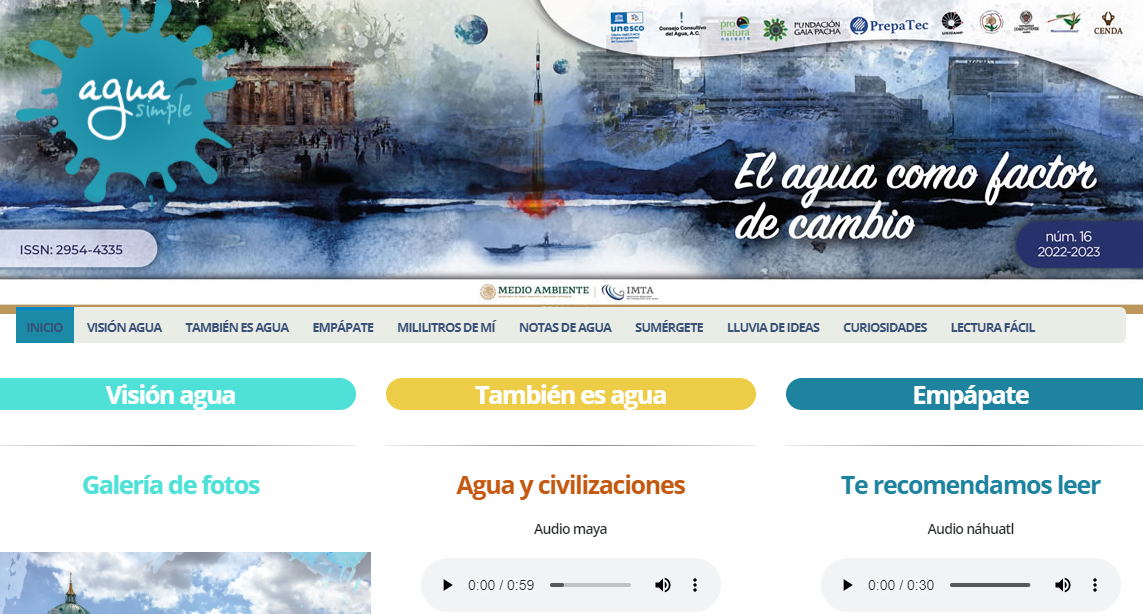 Iniciativa del 
Instituto Mexicano de Tecnología del Agua (IMTA)
de conocimiento público en temas relacionados con el agua, a través de la publicación y divulgación de contenidos amigables y sencillos.
¿Para qué?
Tiene el propósito de brindar a la población joven la posibilidad de hacer suyo el conocimiento, y ampliar su comprensión sobre el agua y el medio ambiente, así como introducirlos de manera entretenida al mundo de la ciencia y la tecnología.
Para saber más visita: bit.ly/3PwhVhe
04
INDICADORES
MÉTRICA DE GOBIERNO ABIERTO 2023
Investigación
Coordinada
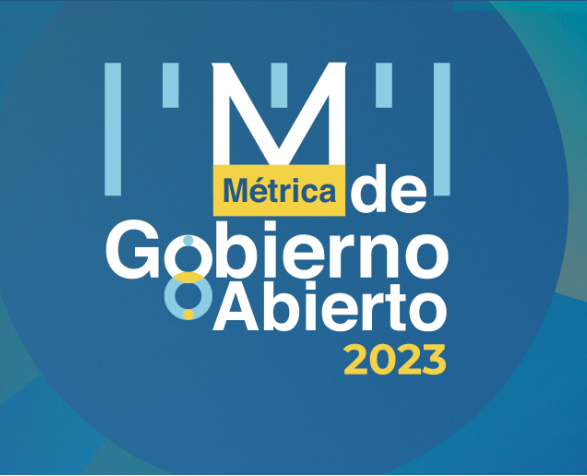 cualitativa y cuantitativa
INAI
Medición
Monitorea
2 dimensiones: Transparencia y participación ciudadana.

2 perspectivas: Gubernamental y ciudadana.
el nivel de apertura institucional
Para saber más visita: bit.ly/3SV9ZY3
Índice de Gobierno Abierto [IGA]
Se compone de dos índices generales:
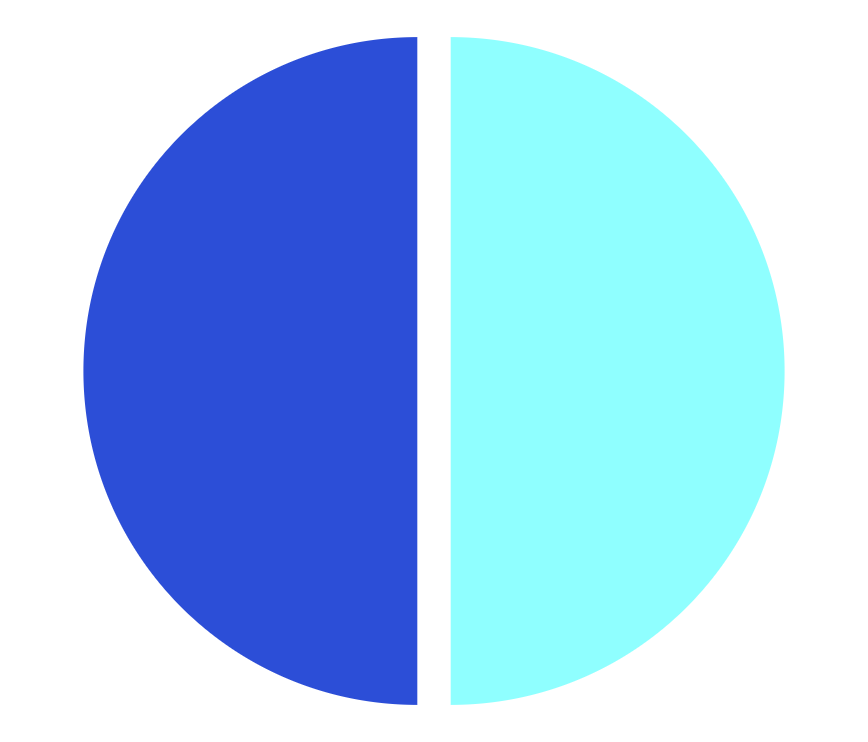 Las dimensiones se miden a partir de componentes y variables que califican los distintos aspectos de la apertura gubernamental.
Los cuales, a su vez, están construidos como el promedio de los subíndices de esa dimensión desde ambas perspectivas.
Transparencia
Participacion
El IGA se mide en una escala de 0 a 1, donde 1 es indicativo de un gobierno totalmente transparente y abierto a la participación ciudadana y 0 de un gobierno sin apertura).
Resultados Métrica de Gobierno Abierto
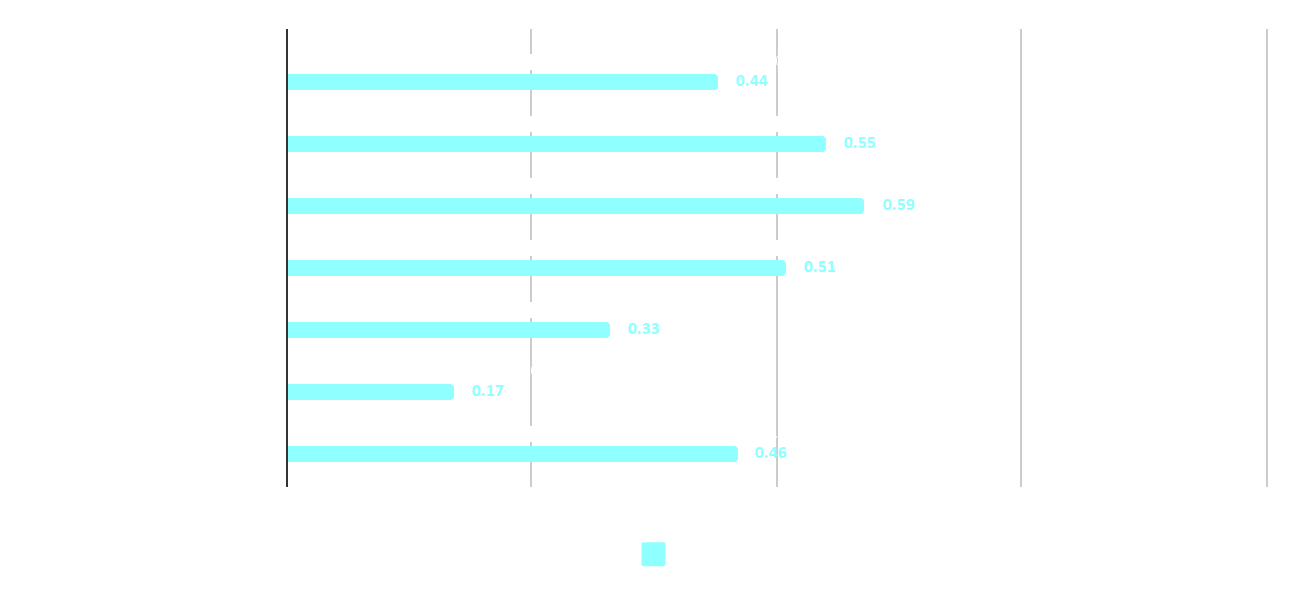 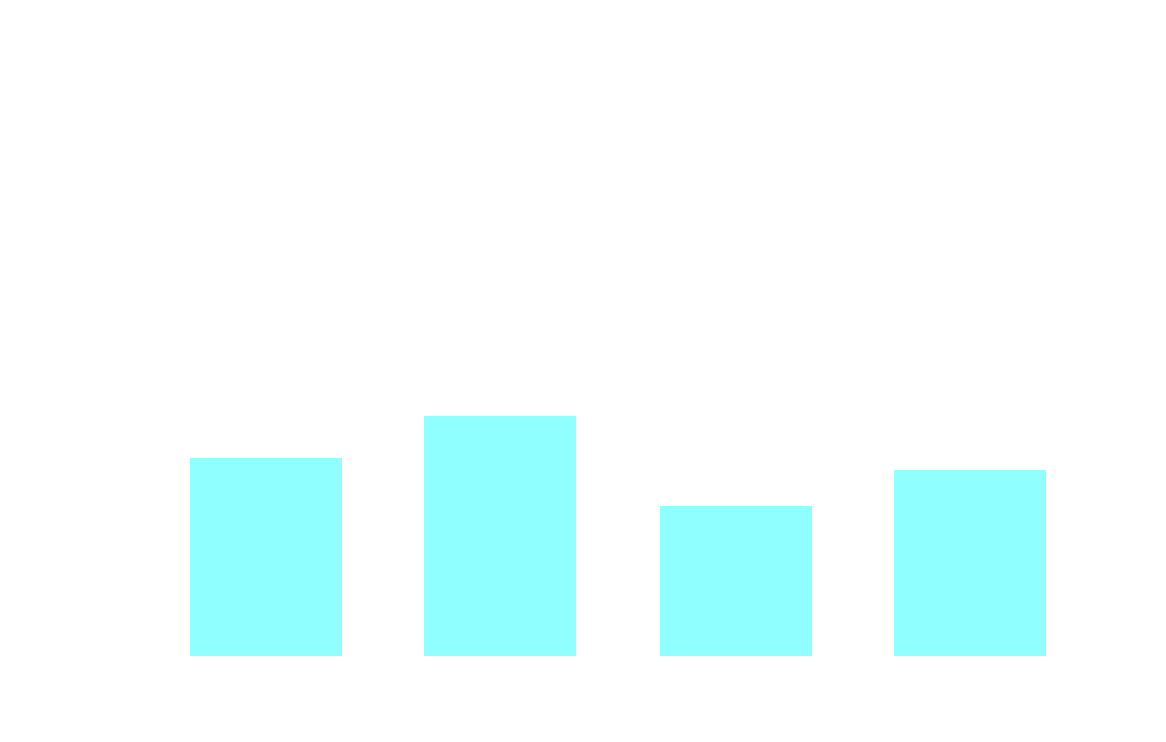 Muestra NL
68 SO
Lugar IGA
14°
Subíndice de Transparenciapor perspectivas
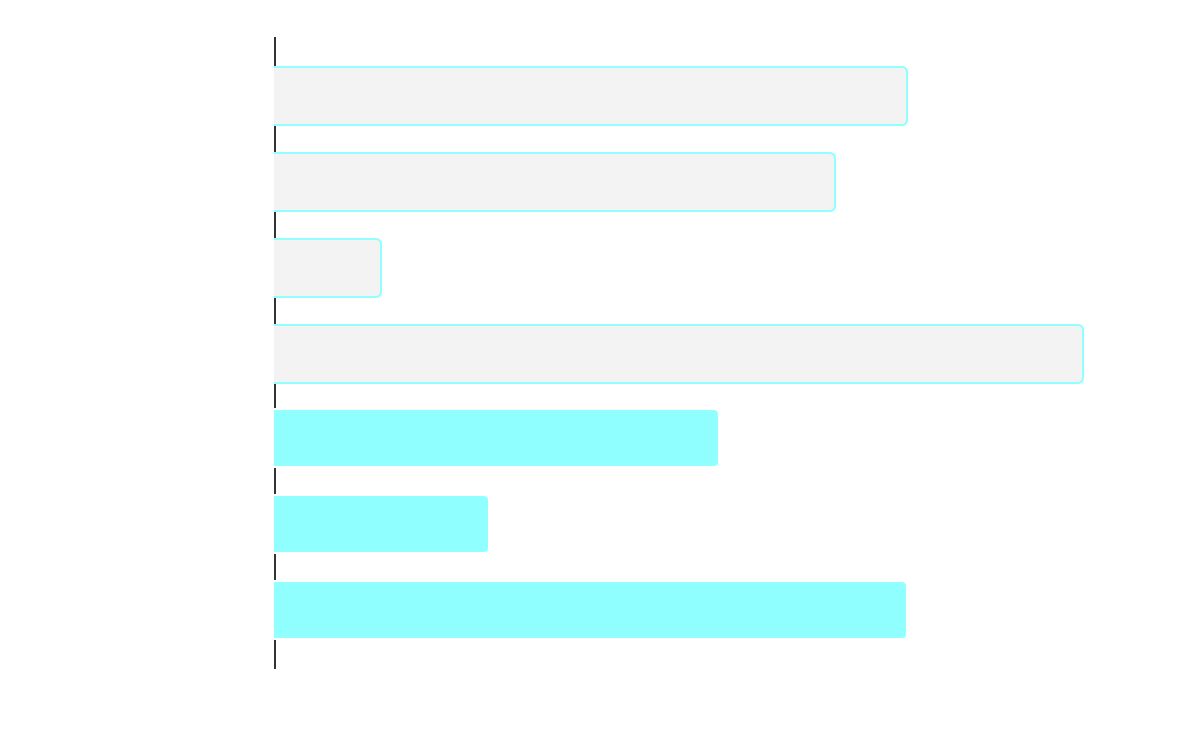 Basado en
68 SO
Lugar C TP
21°
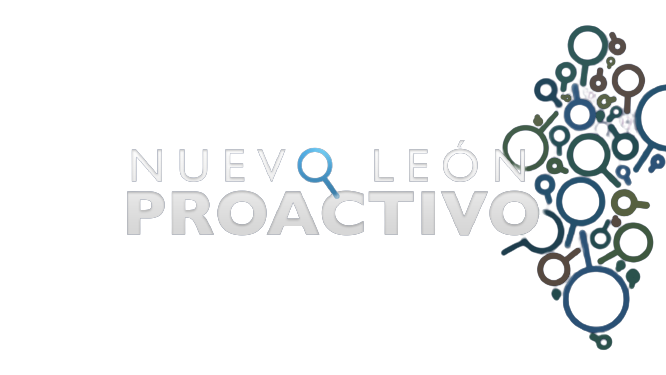 NUEVO LEÓN PROACTIVO
A través de la iniciativa Nuevo León Proactivo, en febrero de 2022 se realizó un diagnóstico a los sujetos obligados de la entidad, en donde se detectó que el:
39.3%
de los SO publicaron información referente a alguna práctica de transparencia proactiva
Obligación de publicar las prácticas de transparencia proactiva en la obligación de transparencia “NLA95LIVC”. PNT y PTSO
Análisis de los registros publicados 2022
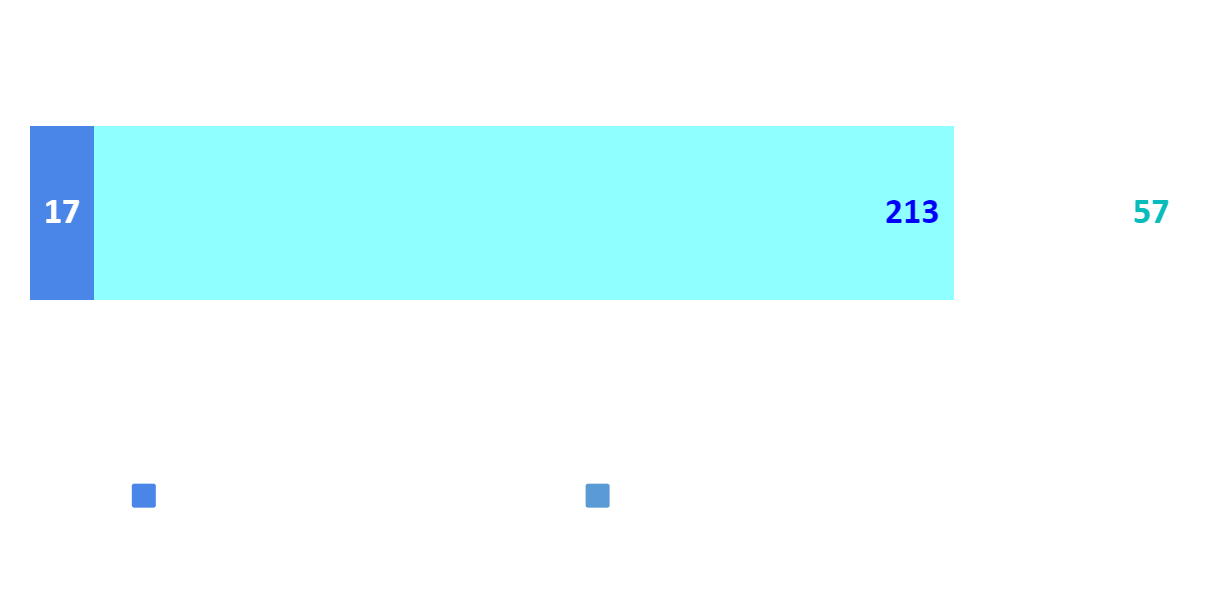 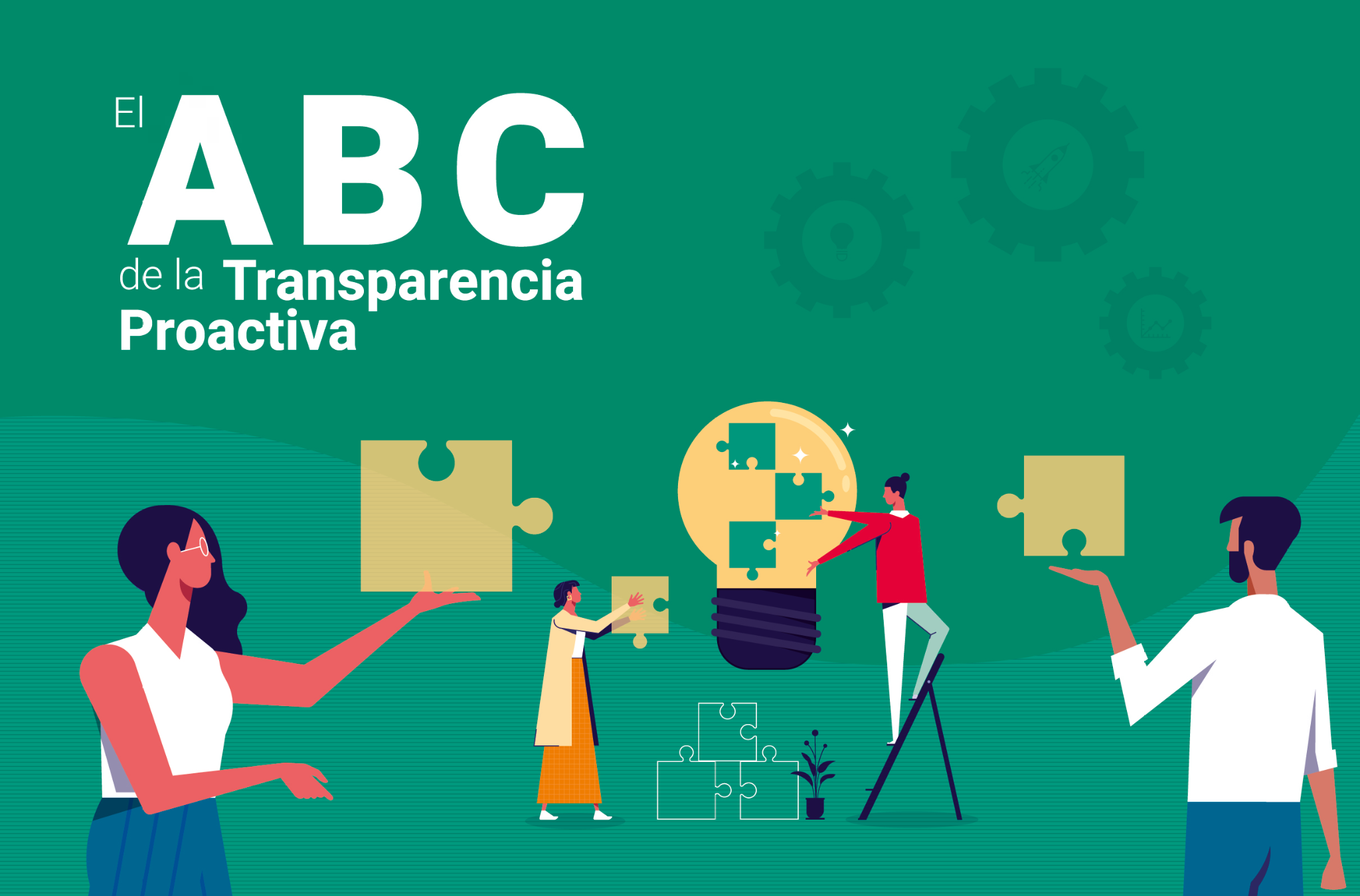 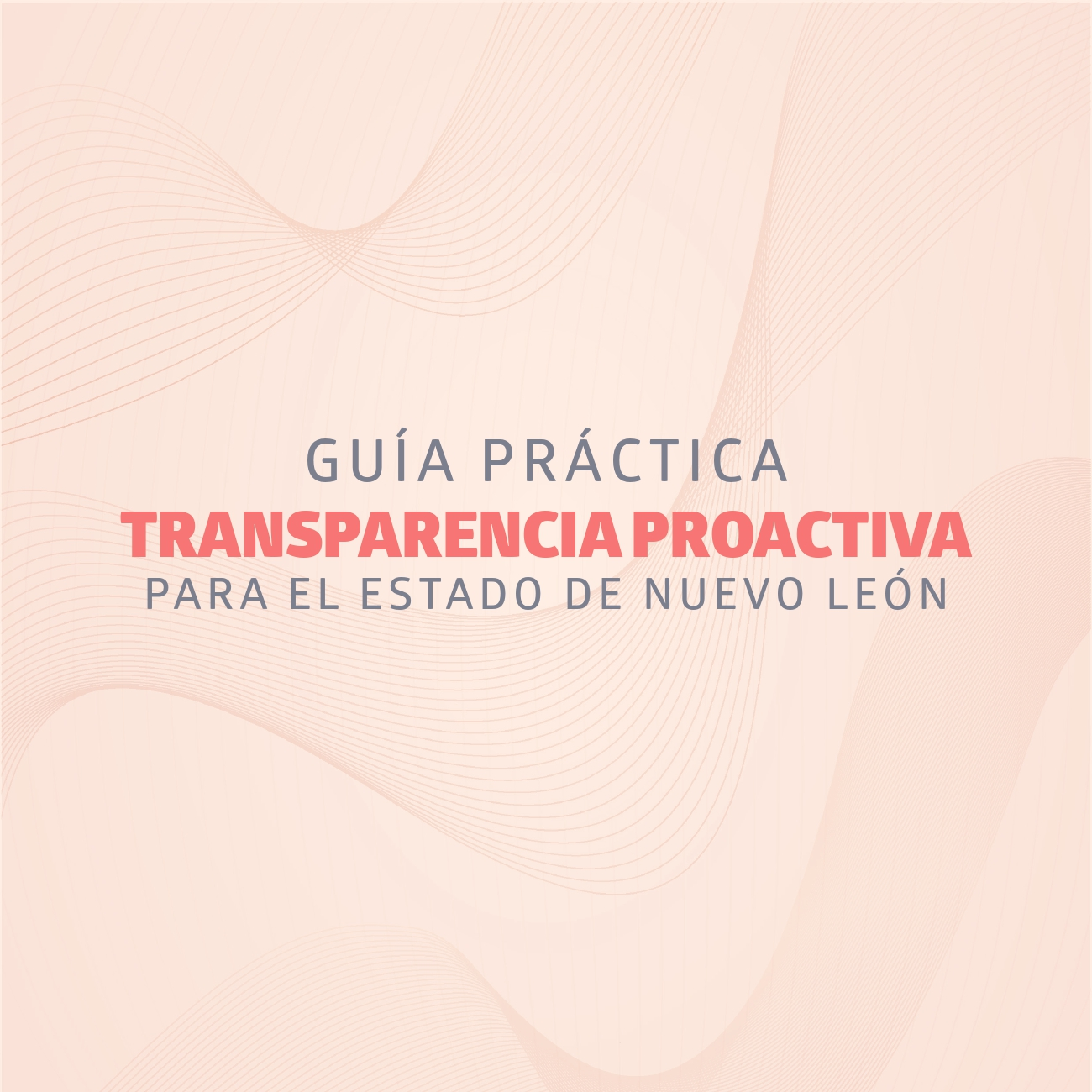 MICROSITIO DE GOBIERNO ABIERTO
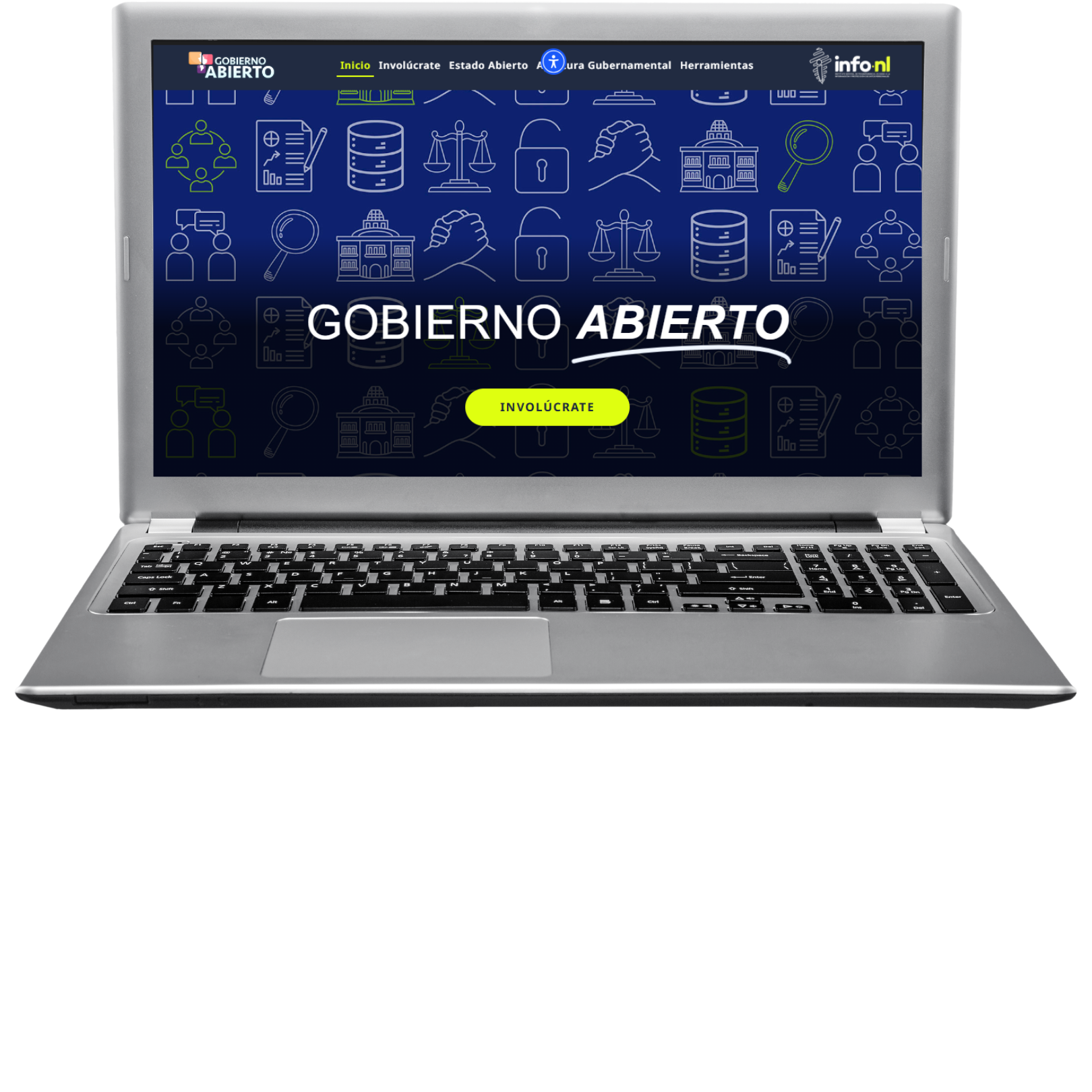 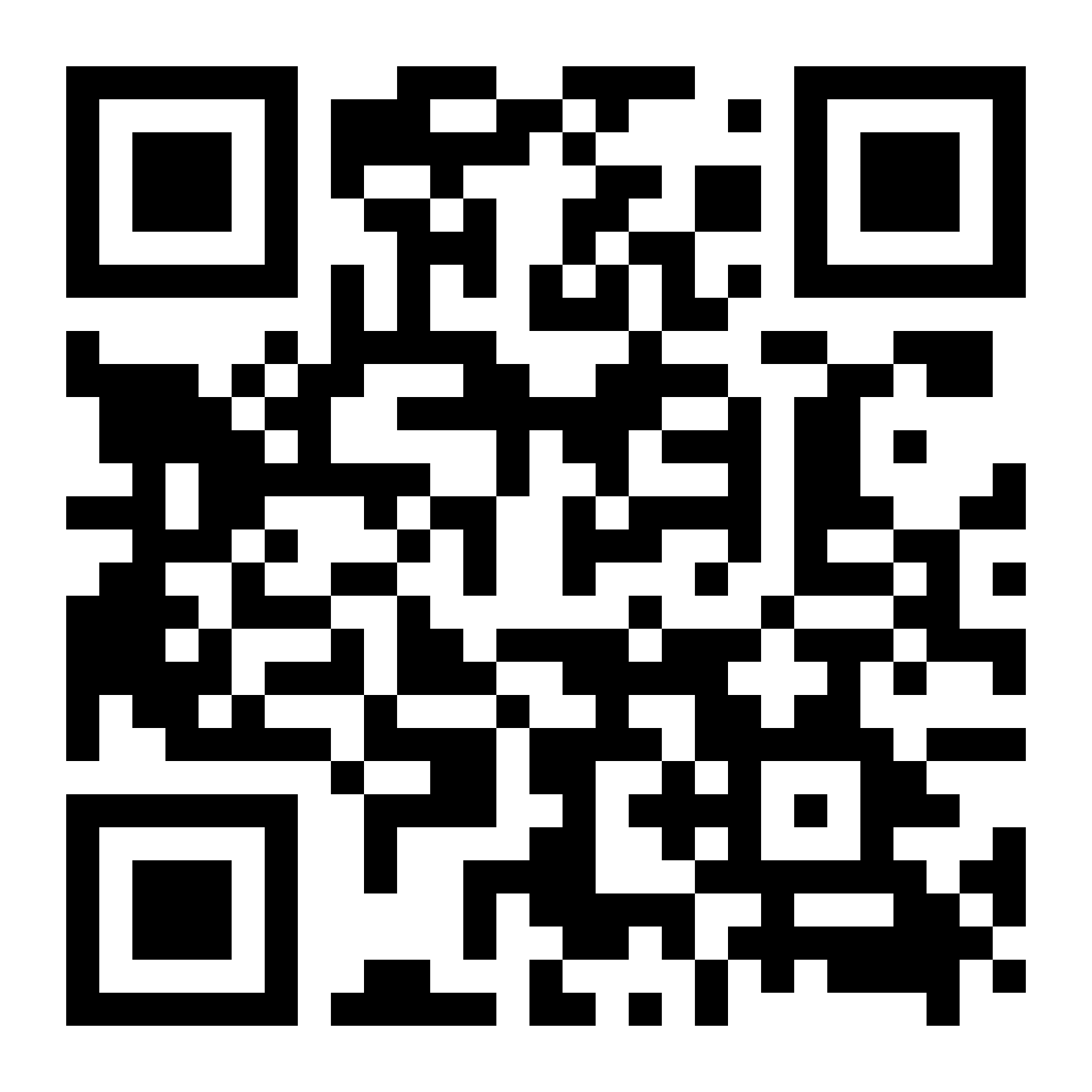 https://infonl.mx/gobiernoabierto/
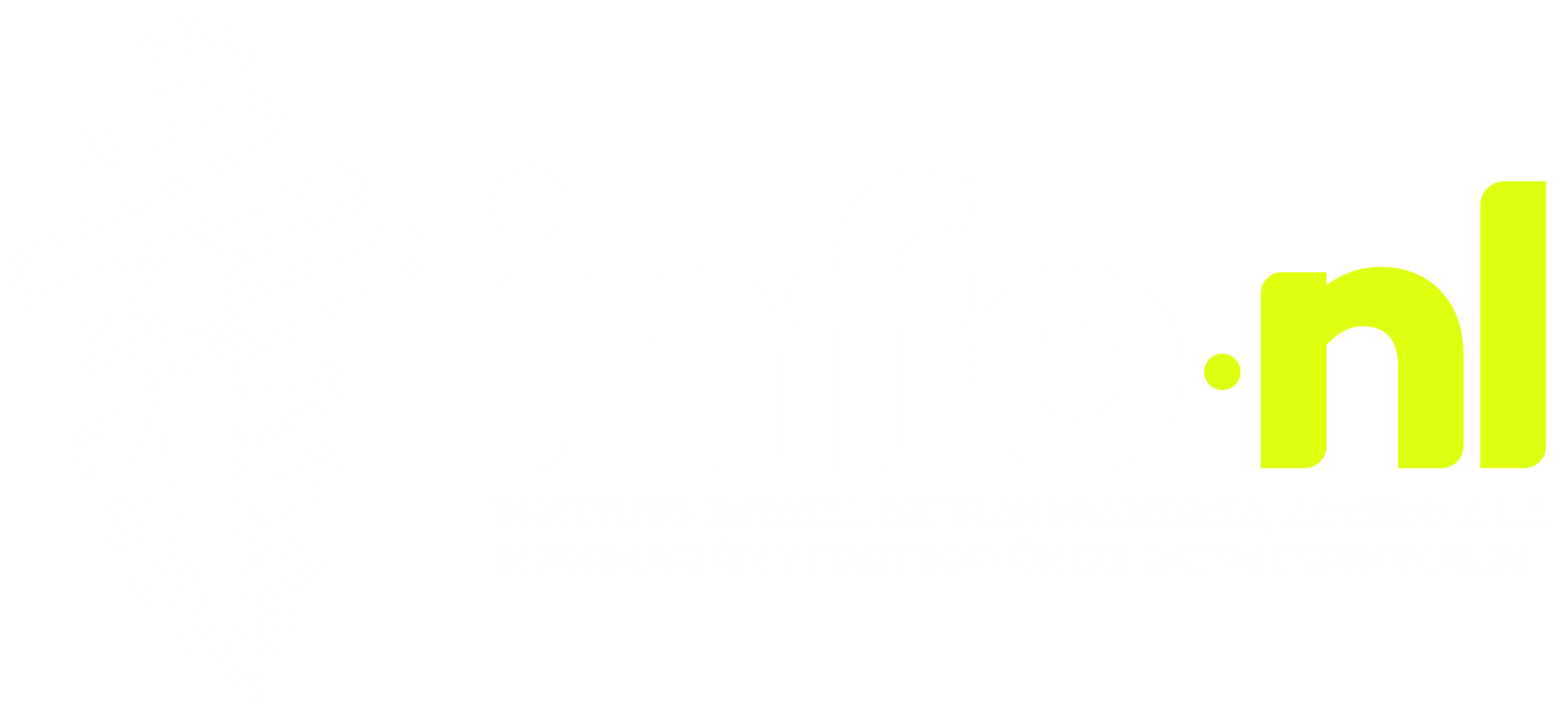 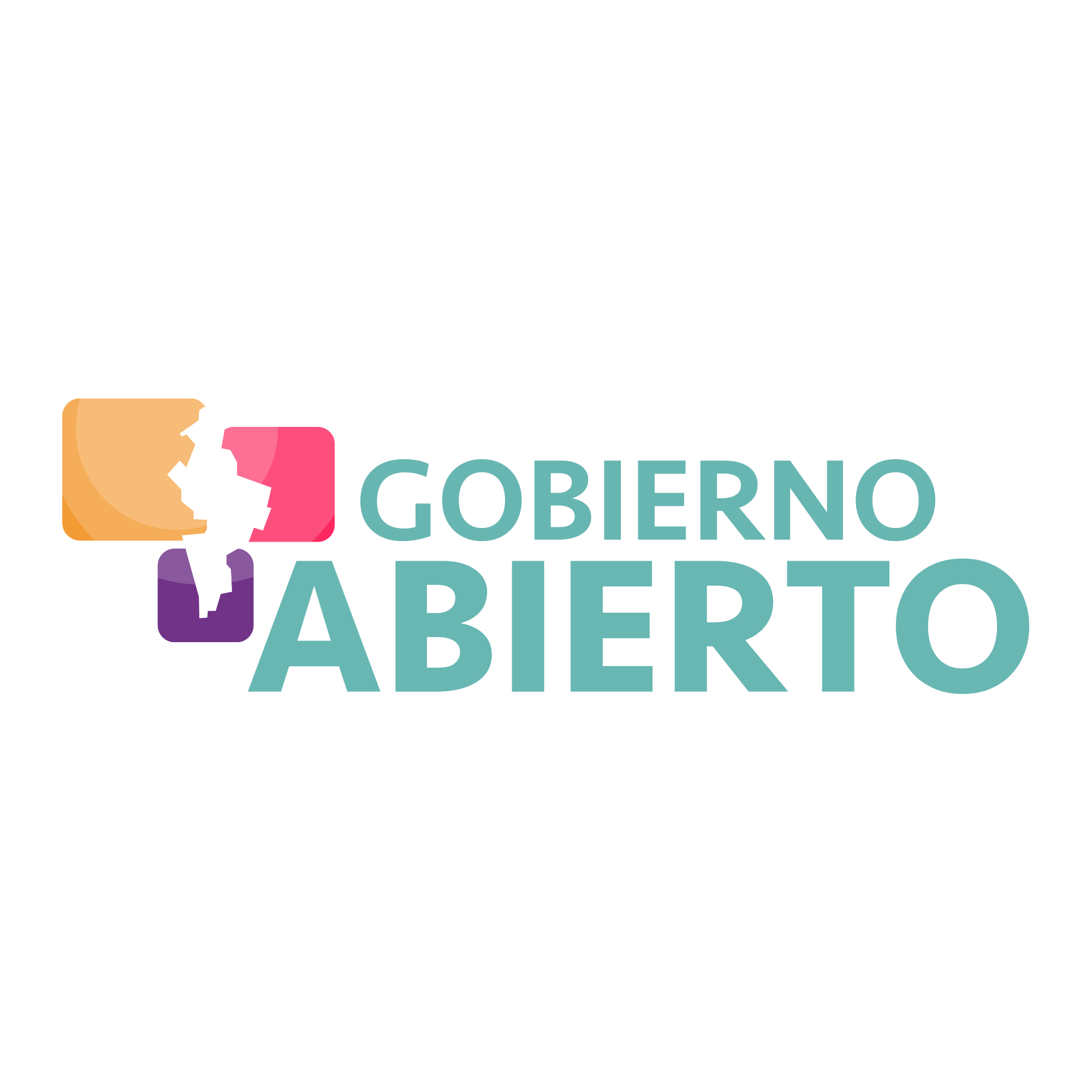 ¿Tiene alguna pregunta?
CONTACTO:
Dirección de Gobierno Abierto
81 41707850https://infonl.mx/gobiernoabierto